Costa Rica Water Resources II
Utilizing NASA Earth Observations to Develop a Comprehensive Water Budget for the Arenal-Tempisque Watershed of Costa Rica
Veronica Fay (Project Lead)
Eduardo Rendon
Steve Padgett-Vasquez
Kamala Kanta Sahoo
Caren Remillard
Xuan Zhang
[Speaker Notes: Hi, my name is ( insert everyone's’ name ), and we are the Costa Rica Water Resources II Team. Our project focused on Utilizing NASA Earth observations to help develop a comprehensive water budget for the Arenal-Tempisque Watershed of Costa Rica.]
Study Area
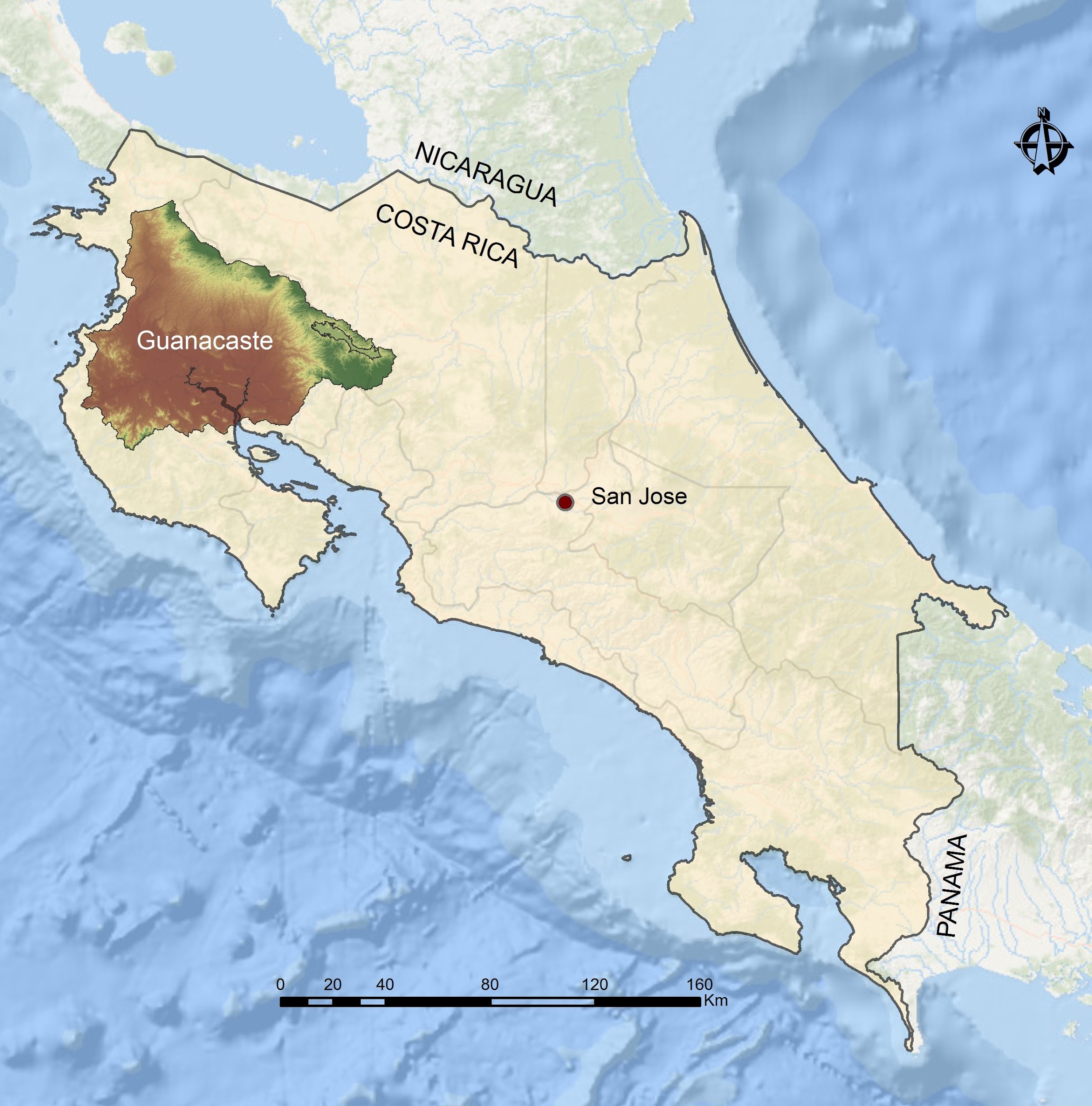 Study Period 
Jan. 1979 to Dec. 2013
[Speaker Notes: The Arenal-Tempisque Watershed is located in the Guanacaste province of Costa Rica in the northwest region of the country, situated between the Pacific Coast, the Gulf of Nicoya, and Lake Arenal.
This watershed contains the country’s largest irrigation district. Its irrigation infrastructure extends over 2,800 Ha and has enabled this otherwise dry province to sustain its production of rice, sugarcane, and farm-raised Tilapia, making this region one of Costa Rica’s most economically productive.  
Our Study period spans from January 1979 to December 2013. These dates allowed for a sufficient data collection period and the later years permitted a more current assessment of the region’s hydrological processes. 


Map base layer source:  Sources: Esri, USGS, NOAA]
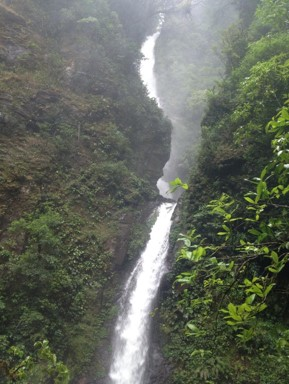 Community Concerns
Three consecutive years of drought

Water policies impact 1, 125 
    agricultural families and production of 
    a quarter of Costa Rica’s hydroelectricity

Demand for water is expected to increase by
     20 % by 2020
Image Credit: Remillard
[Speaker Notes: However, the Arenal-Tempisque Watershed has experienced continual drought for the past three years, complicating the water management for agriculture and negatively affecting the public’s consumption rate of potable water.

Roughly 1,125 families make their livelihoods by producing the agricultural products previously mentioned, and gross close to  $163.7 million for this region. However, this kind of agricultural productions is only possible through the region’s extensive irrigation infrastructure. Water policies also affect the production of this region’s hydroelectricity; Almost a quarter of Costa Rica’s total hydroelectricity is produced here. 

There are other demands for water outside of agricultural practices, and as drought conditions linger, a heightened sense of water vulnerability arising. Rapid urbanization is also increasing the demand for water and is expected to increase by 20% by 2020.  Competition among  water users is growing making the management of this valuable resource more challenging.  

Picture taken by Caren Remillard]
Objectives
Create a SWAT (Soil and Water Assessment Tool) model 

Use SWAT-CUP (Calibration and Uncertainty Procedure) to 
     calibrate and validate  model

Utilize MOD 16 from Terra’s MODIS sensor 

Develop tutorials for SWAT and SWAT-CUP
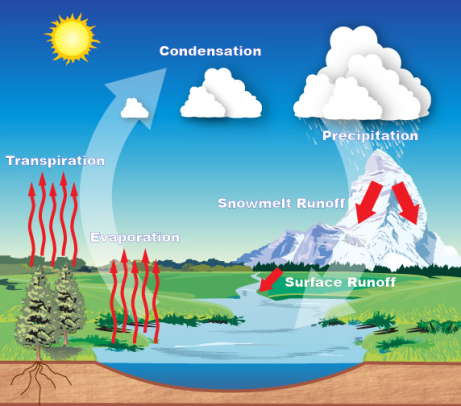 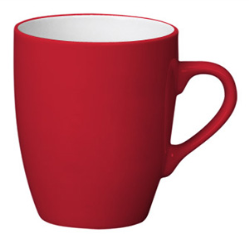 SWAT
Image Credit: NOAA
[Speaker Notes: Our overall goal was to use NASA Earth observations to develop a comprehensive water budget for the Arenal-Tempisque Watershed.

In order to achieve this overarching goal, several sub objectives had to first be satisfied. We began by creating  a SWAT model, which stands for Soil and Water resources Assessment Tool. (This model is a river basin model that was designed to help evaluate the effects of different water management decisions and alternative land management practices on a large watershed. )We used SWAT to simulate the local hydrological processes of the watershed. 
The next step was to calibrate and validate the model’s generated hydrological  outputs ( to assure they were feasible for the study area.)  Our team used SWAT- CUP (Calibration and Uncertainty Procedure) to adjust and verify SWAT’s results.
Once we verified our SWAT results, we decided to utilize MOD 16 data derived from Terra’s MODIS Sensor (Moderate Resolution Imaging Spectroradiometer ) to supplement SWAT’s simulated evapotranspiration values. (The level of influence evapotranspiration (or ET)  has on a water budget depends on the amount and the type of vegetation that exists in that region.  Because Costa Rica has a lush and varied amount of vegetation, we decided to use MOD 16 data to calculate ET values; this is  because the data derived from the MODIS sensor was specifically designed to calculate ET and because it offered more current ET measurements for our study area.)

Lastly, our team developed tutorials for our project partners so they would be able to replicates our methods and calibrate and validate their model’s results for different scenarios.  These tutorials will allow partners to continuously update their water budget, allowing them to make the most efficient water management plan possible.

http://www.srh.noaa.gov/jetstream/atmos/hydro.htm]
NASA Satellites and Sensors Used
Landsat 8 OLI                   Terra ASTER                         Terra MODIS
  Land Cover              Digital Elevation Model      Evapotranspiration
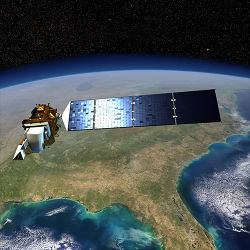 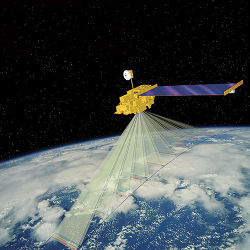 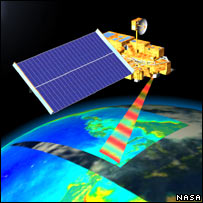 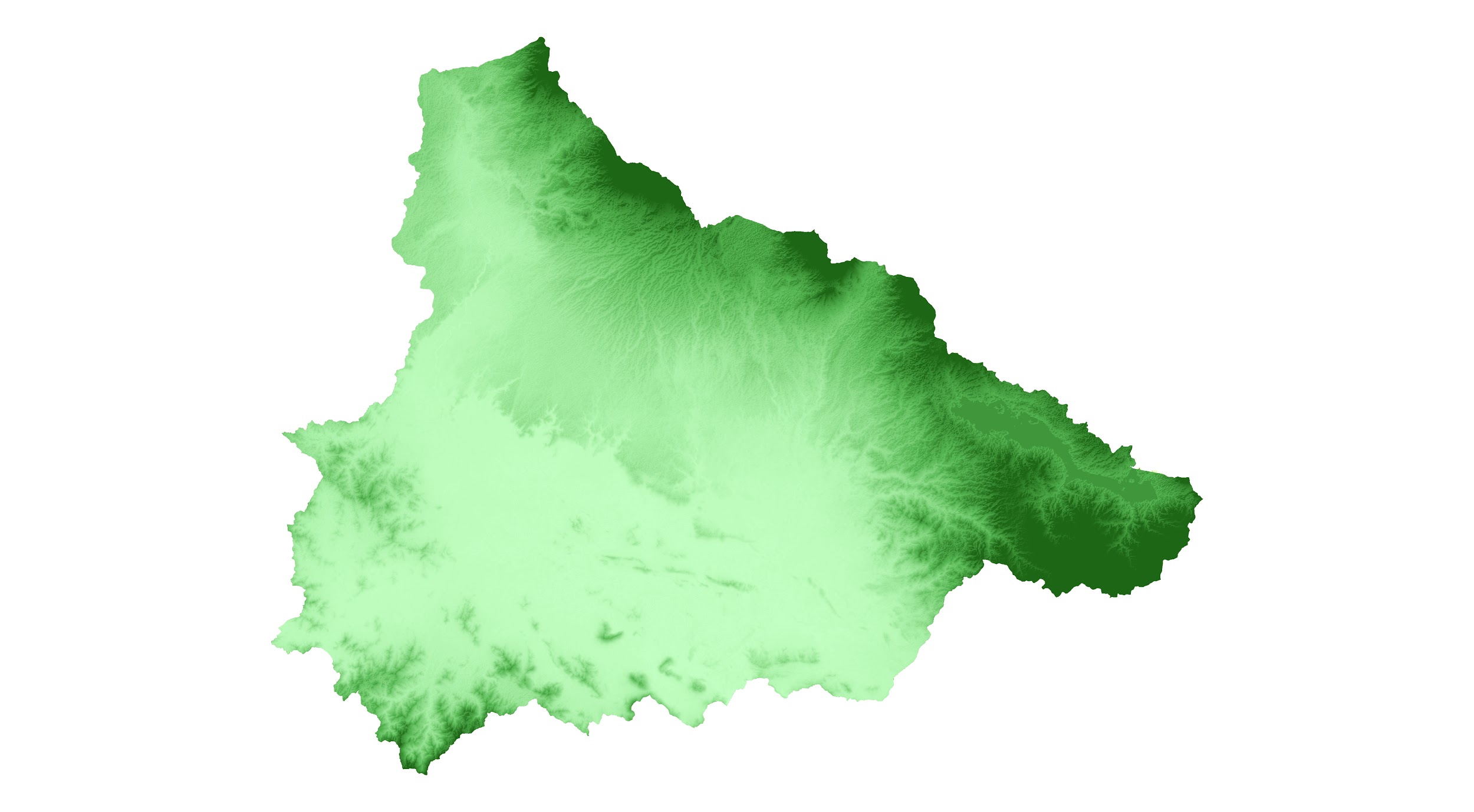 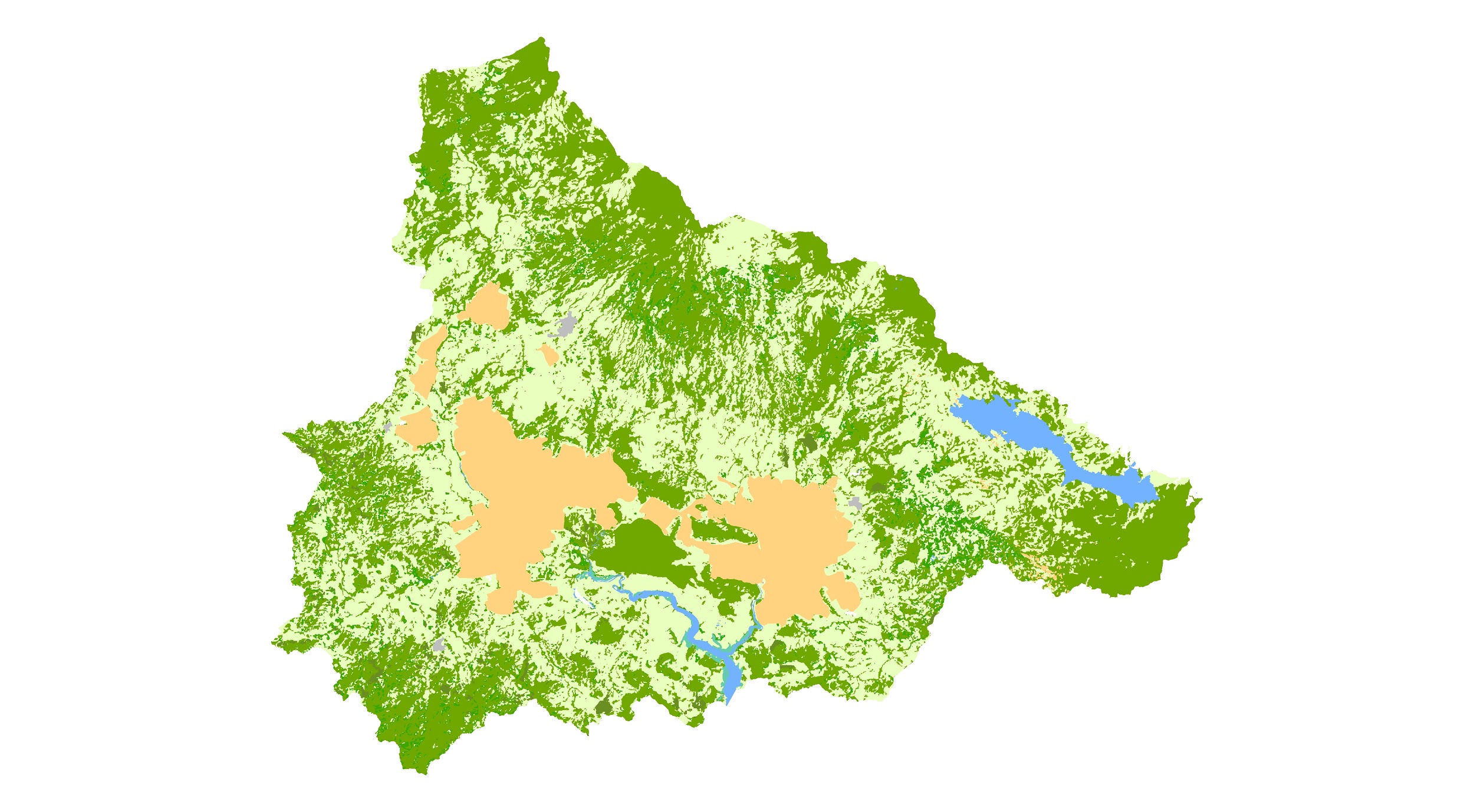 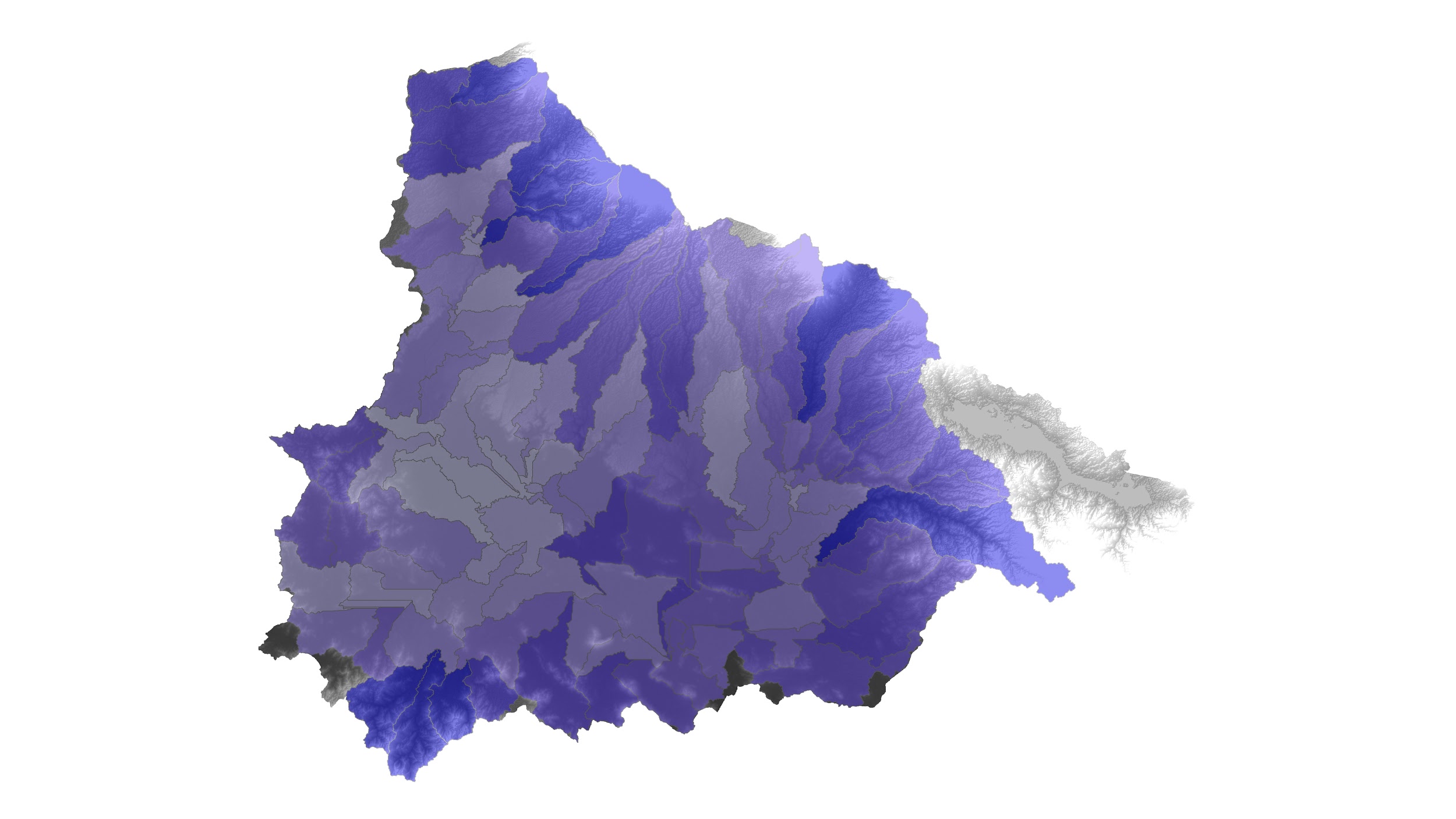 [Speaker Notes: We were able to achieve these objectives through the uses of datasets derived from NASA Earth observations. We utilized three different NASA Satellites’ sensors: Landsat 8’s OLI’s sensor, Terra’s ASTER sensor and Terra’s  MODIS Sensor
Landsat 8 OLI images were used here to update the land cover data by utilizing the Normalized Difference Vegetation Index (NDVI) and the Normalized Difference Water Index (NDWI). Those indexes were used to identify the irrigation areas in the agricultural lands.
Terra’s ASTER sensor was used to obtain digital elevation models (or DEMs). Two Terra-ASTER DEMs were mosaicked to create a continual DEM for our study area.  SWAT used the DEMS to delineate the watershed’s boundary and its sub-basins as well as identify the reach outlets for the watershed. 
Terra’s MODIS sensor  was also utilized to calculate the Evapotranspiration(ET) values and was compared to the ET values simulated in SWAT.]
Methodology
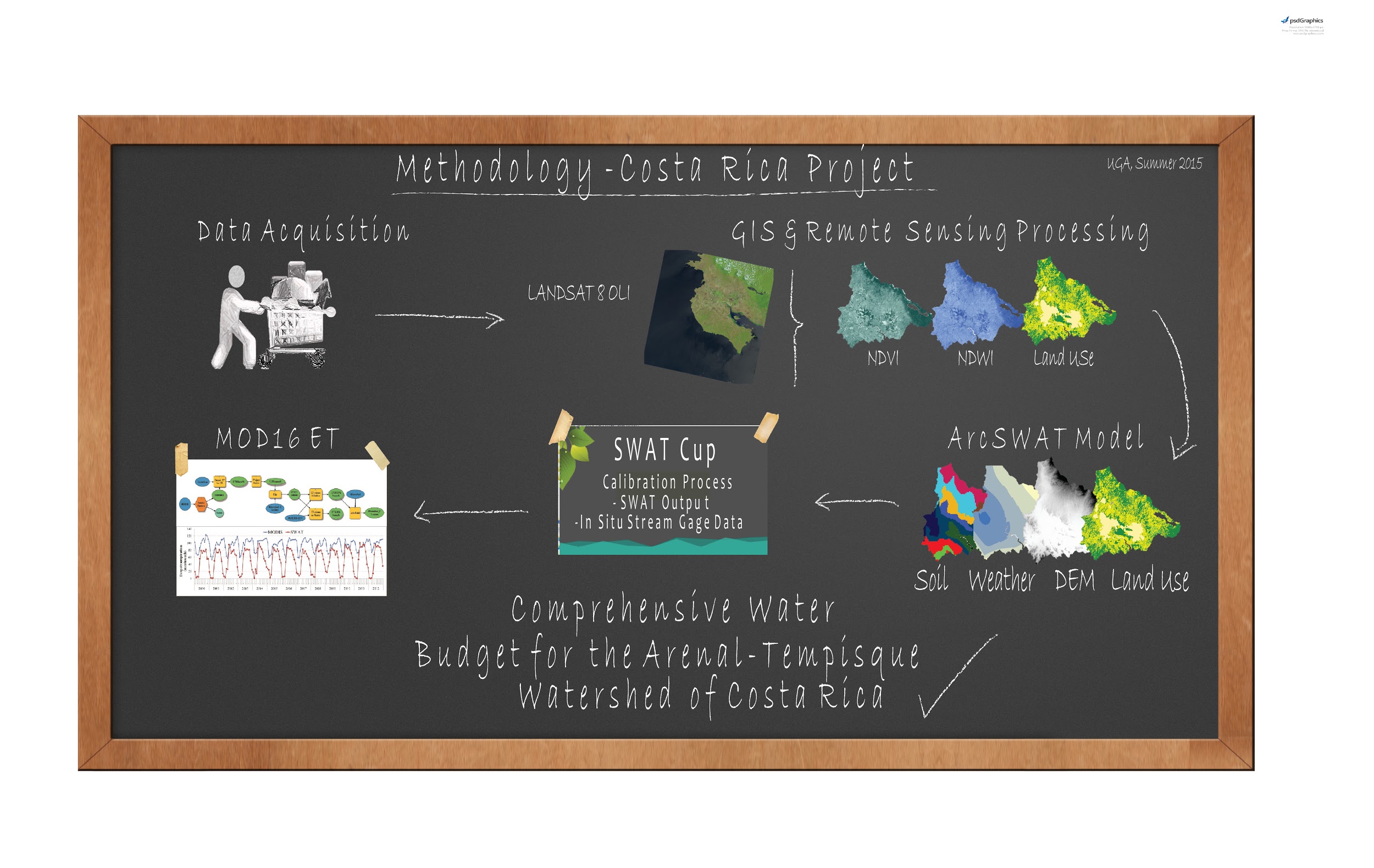 Coming soon… :)
[Speaker Notes: Data acquisition was the first step in creating our model in SWAT. SWAT was the ideal software as it only required 4 datasets to simulate the watershed’s hydrological processes (a DEM, climatic data, land cover data, and soil data).
We had to reformat and update these datasets before we inputted them into the model. We had to change all of the datasets projections (DEM, soil data) to match the Costa Rican Projection (CRTMO5). We also had to rasterize the vector soil and land cover data and resize the raster pixels for the soil data.  
Remote sensing was also utilized to update some of our datasets. We used a Landsat 8 OLI images to improve the identification of agricultural areas for our land cover. The DEM was used to delineate the watersheds. We added Soil and Land Use data to define the hydrologic response units (HRUs). Weather data was added last and was used to help simulation the hydrological process. 
SWAT-CUP was used to calibrate and validate SWAT’s outputs. We used in situ data and a sensitivity analysis of hydraulic parameters to verify SWAT’s outputs.  Also, the monthly global ET(MOD16) datasets were taken from the Numerical Terradynamic Simulation Group (NTSG) as individual rasters. The spatial resolution of these images is five (5) kilometers. Consequently, these rasters were reprojected, cropped,and reduced in their grid size so to match the grid size of the DEM which is approximately thirty (30) meters. The ET values were calculated using an automated tool developed with ModelBuilder in ArcGIS.

Upon receiving the hydrological data and our instructive tutorial for running these models, our end users will be able to replicate the project and update their water budget benefitting the local inhabitants and stakeholders.]
Results
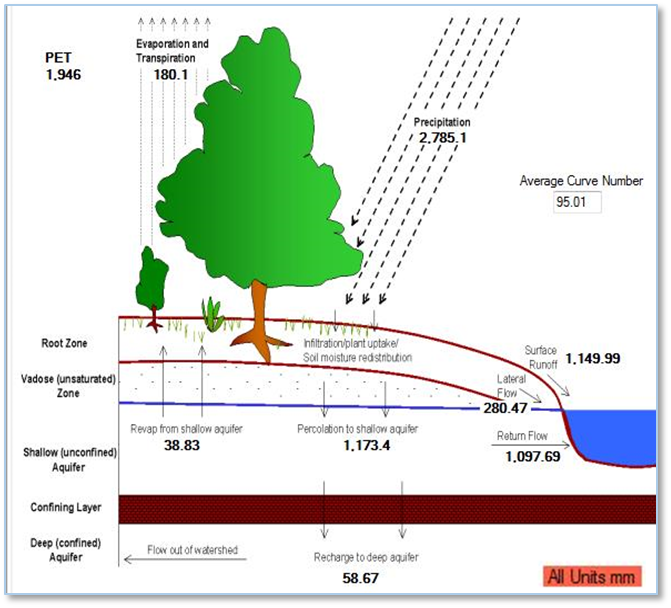 [Speaker Notes: These images show the final product of the SWAT-Model and the watershed’s water balance ratios. You would read the ratios as “ of the total precipitation received by the watershed, 91% of the precipitation will become Streamflow”  Once verified this information can be used to update a water budget.]
Results Continued
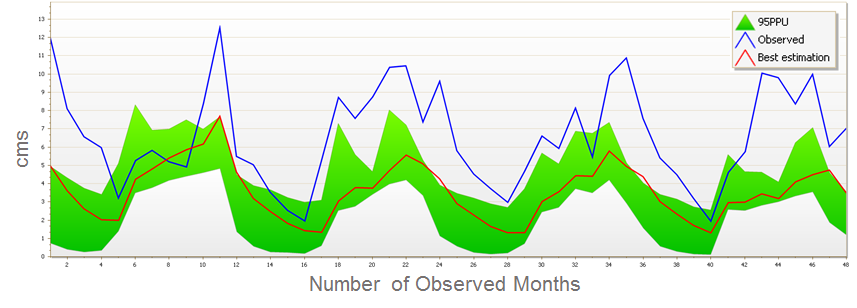 R2 =0.55, NS = -0.76
[Speaker Notes: We calibrated our SWAT model using both SUFI2 and ParaSol programs. This image shows the result of 500 calibration simulations in SWAT-CUP’s Parasol program. SWAT-CUP picks the simulation that best correlates the observed and simulated stream discharge data and displayed it as a 95 PPU graph. Ideally both trend lines should fall within the green swath, indicating that the observed and simulated values have a 95% accuracy. However, as you can see, our two trend lines did not aligned very well. This discrepancy is do to limited in situ data which restrained the number of consecutive years we could calibrate and the location of our stream gage, which was not located on a major confluence.  These factor hindered our calibration efforts.]
Results Continued
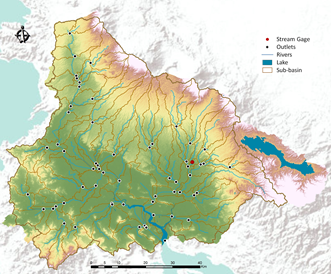 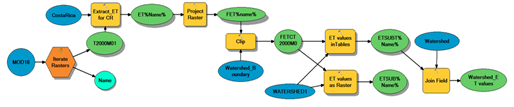 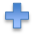 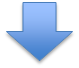 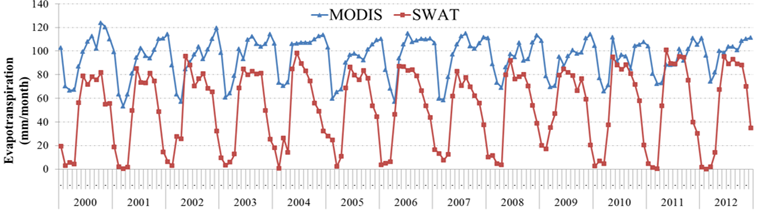 [Speaker Notes: For this image, we compared the evapotranspiration data compiled from MOD 16 data to the evapotranspiration values simulated in SWAT.  Despite our study period spanning back to 1979, we chose to compare more recent evapotranspiration values from the years 2000 to 2012 so as to account for climate change and recent drought conditions. These ET values were derived from the sub-basin that contained our stream gage.  As you can see, a general trend is observed between SWAT and MOD 16, but the magnitudes of the peaks and dips between the two differ. This anomaly can also be attributed to possible errors in  SWAT (i.e. input data error ), aggregation of lower resolution (i.e. 5 km²)  of the MODIS sensor data, and the inherent error in MODIS output (i.e +- 20%) .]
Uncertainties and Errors
Ancillary data was not all encompassing or was generalized

Calibration data did not span the entire study period

The location of our stream gage for in situ data was not ideal
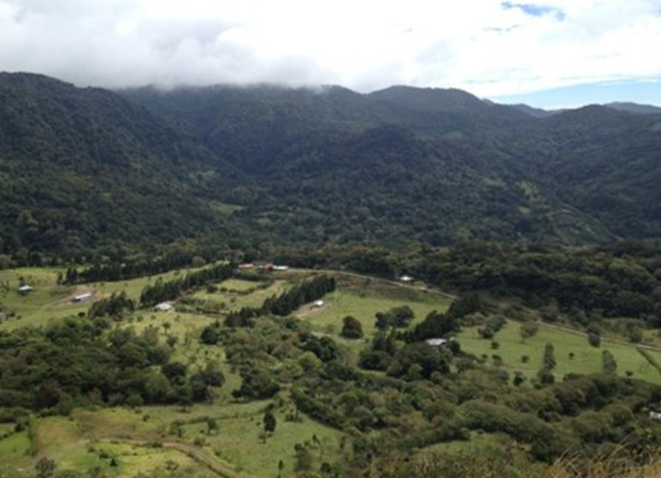 Image Credit: Remillard
[Speaker Notes: The ancillary land cover data we received from our project partner was generalized.  Having accurate and detailed land use is important because land use affects hydrologic processes such as infiltration rates and evapotranspiration,  which affects the accuracy of the SWAT model’s hydrological outputs. For example, large sections of our study area were originally classified as “non-forested” areas. However, SWAT categorizes its land cover as either “Urban”  or  “Agricultural” areas.  So which category did our “non-forested” area fall into?  To account for this generalization, the team cross referenced several Landsat 8  images of the study area to verify and update the current land use.  We classified the “non-forested” area as “pasture” land, but it is possible that other types of land use existed within this area.

We also had to contribute to the generalization of data. We were unable to receive specific crop data, and had to classify them simply as “agriculture” in  SWAT. This generalization could also affect the model’s outputs because different types of vegetation have different amount of water uptake, and will produce different ET readings. 

Our calibration data only spanned from 1979-1993, thus we had to assume that the properties of the watershed (such as land cover)  had not changed in the remaining 20 years- which is incredibly unlikely. 

The location of the stream gage was not located on one of the watershed’s major confluences, which limited our calibration efforts to a singular sub-basin rather than calibrating for the entire watershed.  

Picture taken by Caren Remillard]
Conclusions
We simulated the local hydrological processes through SWAT and calibrated SWAT’s outputs in SWAT-CUP for one sub-basin.

Limited in situ data prevented us from creating a water budget for the watershed.

The tutorial for SWAT and SWAT-CUP will allow project partners to replicate our methodology.
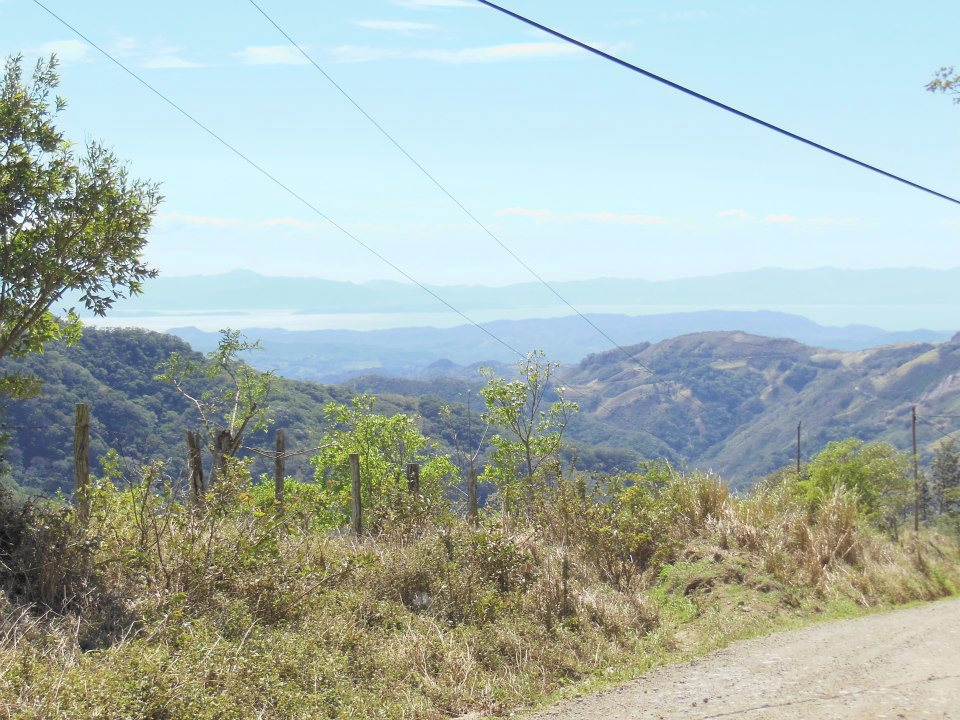 Image Credit: Remillard
[Speaker Notes: Although factors prevented us from calibrating the whole watershed in SWAT-CUP, we were able to simulate the hydrological processes of the entire Arenal-Tempisque watershed in SWAT.

The tutorials created for SWAT and SWAT-CUP will allow partners, who have access to more current datasets, to succeed where we were not able to. Partners will be able to replicate our methods and to calibrate and validate their model’s findings for the entire watershed. With the addition of MOD 16 data, partners will be able to update the region’s water budget for future water management policies. 


Picture taken by Caren Remillard]
Future Work
Include more detailed and updated datasets (land use data with crop types and yields, soil types, etc.) for reducing uncertainty and producing more accurate results

Create a tutorial video utilizing QSWAT and  in QGIS

Design a monitoring system to measure the water quality with the quantity analysis

Expand this study to other watersheds
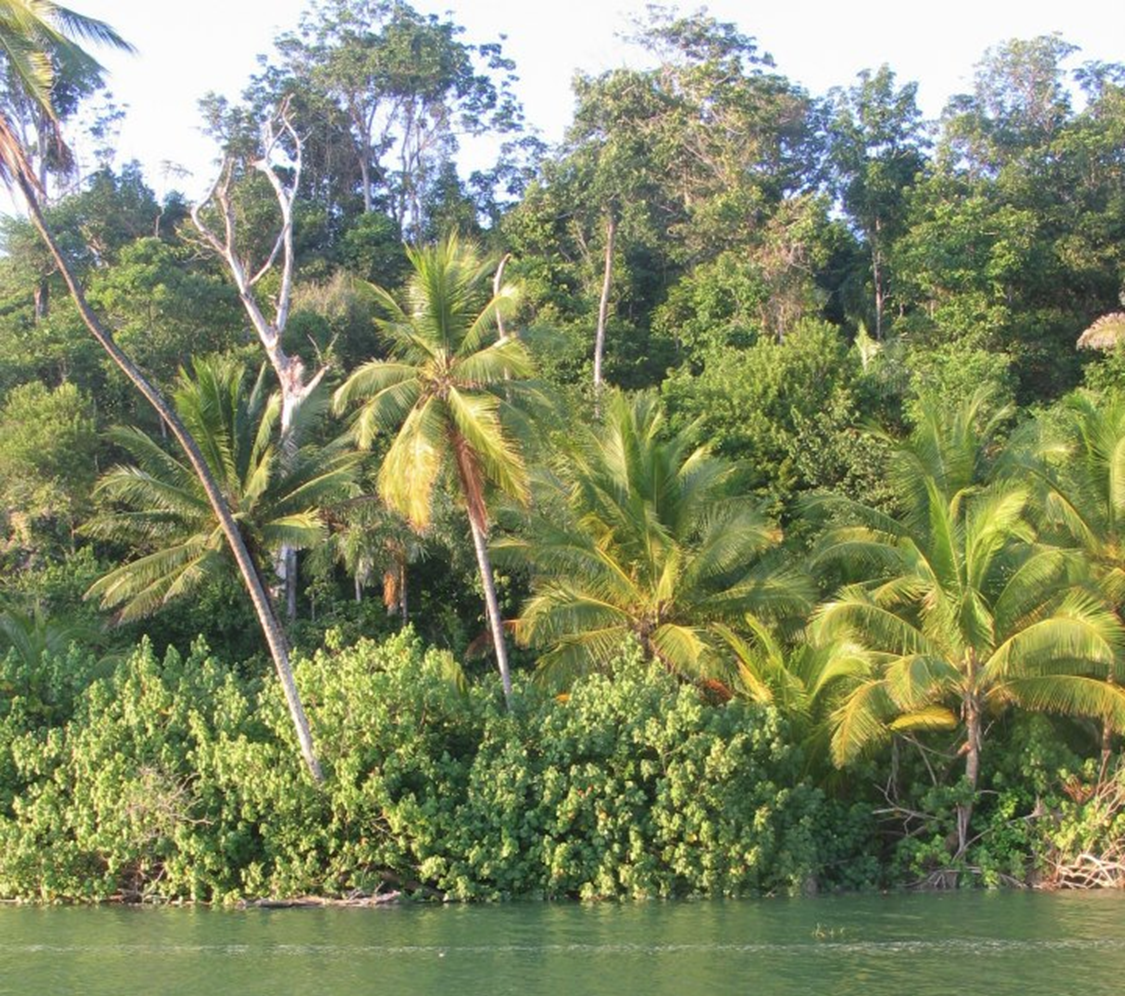 Image Credit: Remillard
[Speaker Notes: A model is only as accurate as its data inputs. One of the ways we would like to improve our model would be to incorporate more detailed and updated land cover datasets.

ArcGIS a powerful but often expensive software. Currently, it is not commonly used by many organizations in Costa Rica. To make the project’s products more accessible to the public there, we suggest that the project be implemented in QGIS and QSWAT, which is public domain, and has a similar interface to that of ArcGIS software.
 
This term, the team focused on simulating and assessing the components of the hydrologic cycle that affect the watershed’s water budget.  However, the quality of the water wasn’t considered here. Water from the watershed is also used as potable water, and usually undergo little to no filtering upon extraction. Aspects such as point source pollution, nitrate and phosphate levels, and bacterial levels need to be monitored to assure the quality of the water. The establishment of a monitoring system could help improve the quality of the water.

As many countries start to feel the effects of global climate change, the need for efficient water management becomes apparent. This type of modeling can be used to modify the water budgets of other countries to help improve the efficiency of their water management plans.  

Picture taken by Caren Remillard



https://www.qgis.org/en/site/forusers/visualchangelog28/index.html]
Advisors
Dr. Adam Milewski -- Department of Geology, University of Georgia
Dr. Kenton Ross -- NASA DEVELOP National Program
Dr. Marguerite Madden -- Department of Geography, University of Georgia 
Dr. Quint Newcomer --University of Georgia Costa Rica
Partners
Javier Artiñano Guzmán --SENARA (Costa Rica’s National Service of Underground Water, Irrigation, and Drainage)
University of Georgia Costa Rica
Embassy of Costa Rica in Washington D.C.
Other Contributors
Rachel Will, Benjamin Page -- University of Georgia 
Grant Bloomer, Sarah Medley -- Wise County
Wondwosen Seyoum
[Speaker Notes: We would like to thank our science advisors Dr. Milewski, Dr. Kenton Ross, Dr. Madden and Dr. Quint Newcomer for their guidance, support, and expertise.

We would also like to thank our project contact point at SENARA, Javier Artiñano Guzmán, who provided the team with indispensable ancillary datasets for our study area. University of Georgia Costa Rica and the Embassy of Costa Rica in Washington D.C. were also large supporters of this project.

Rachel Will, Ben Page, Grant Bloomer, Sarah Medley were past contributors of this project and helped to set the foundation for this terms project. Thank you.]